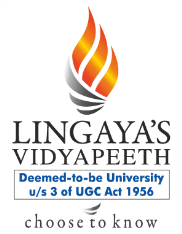 Social  Infrastructure
Pallavi Tiwari 
Assistant Professor
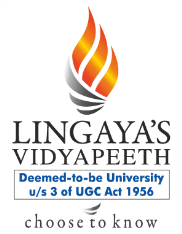 CATEGORIES
Education Facilities
Healthcare Facilities
Socio‐cultural
Open Spaces
Sports Facilities
Distribution services
Police, Civil Defence and Home Guards
Safety Management
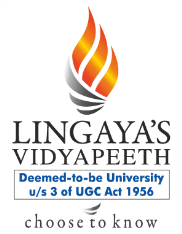 CATEGORIES
Other Facilities
Religious
Cremation/Burial Ground
Dhobi Ghat
Norms for Telephone, Postal and Banking facilities
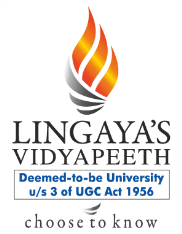 CITY PROFILE
Location
Geography
Profile of city
DEMOGRAPHIC PROFILE
Demographic trends
Spatial spread and Population density
Composition of population growth
Natural
Migration pattern
Jurisdictional changes
Literacy rate and Gender ratio
Social composition and Income distribution
Population projection
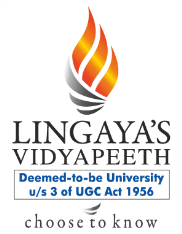 Hierarchy:
The provision of social amenities in any urban area shall consider the regional bearings; as small towns cater to the requirements (especially  of higher level facilities) of surrounding villages, medium size towns cater  to small towns and villages and so on.

In case of large and metro cities, certain apex  level facilities significantly cater to regional requirements in  addition to	the city demand. In order to efficiently plan for cities	&  regions, alternatives, which could be considered,	may be to provide:
Source - URDPFI Guidelines, January 2015
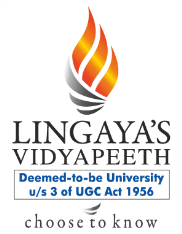 Hierarchy:
Amenities for 25% additional population overall as a cushion, or exclude such apex level facilities from the total estimated needs  provision.

In distribution of infrastructure, population plays the guiding role and  therefore, indication of population  served by a	facility or service is  given.	
In some  cases depending upon the regional requirements, a  higher order facility becomes necessary	 in a lower order settlement.
Source - URDPFI Guidelines, January 2015
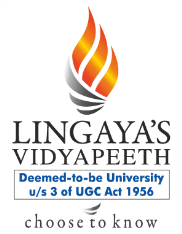 Proximity:
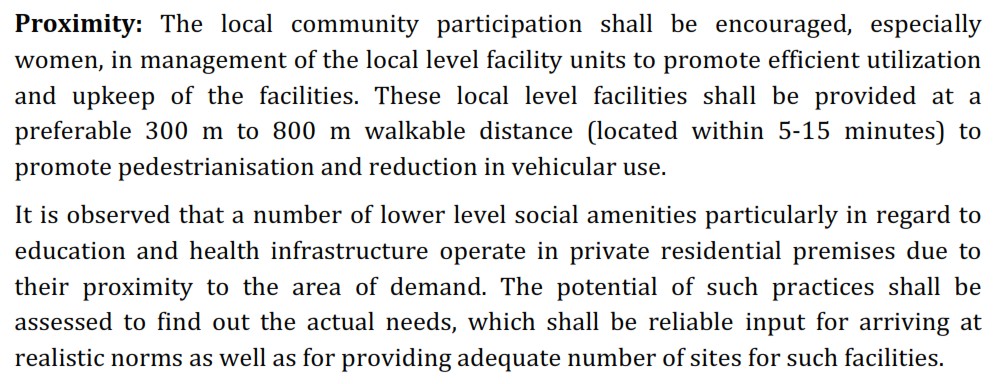 Source - URDPFI Guidelines, January 2015
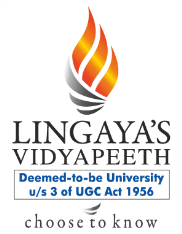 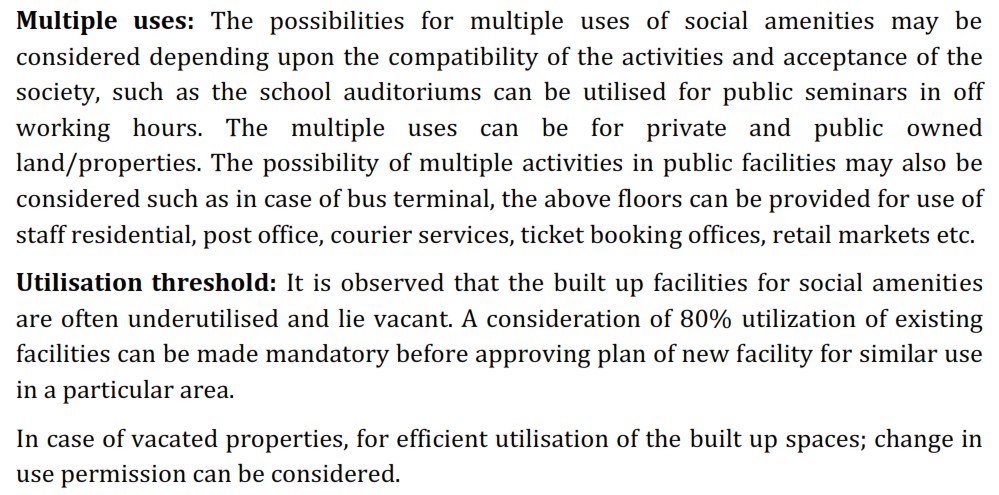 Source - URDPFI Guidelines, January 2015
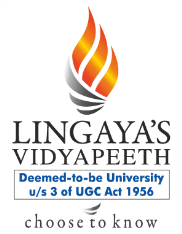 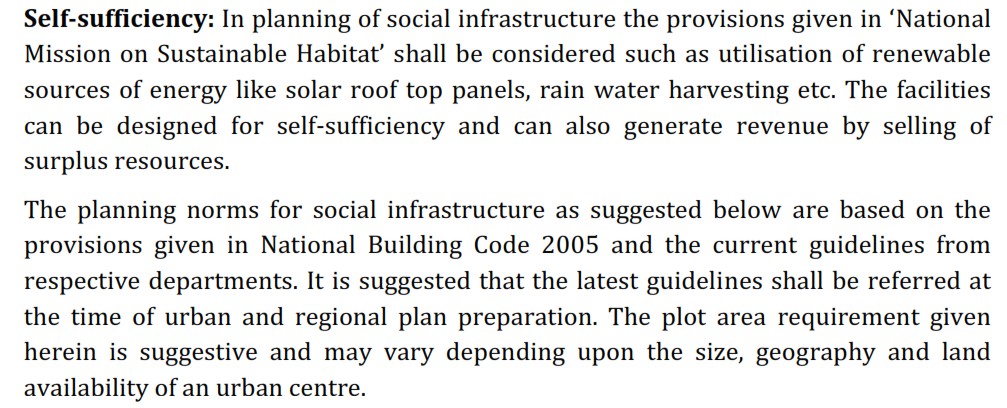 Source - URDPFI Guidelines, January 2015
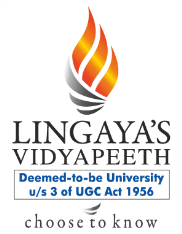 Thank You